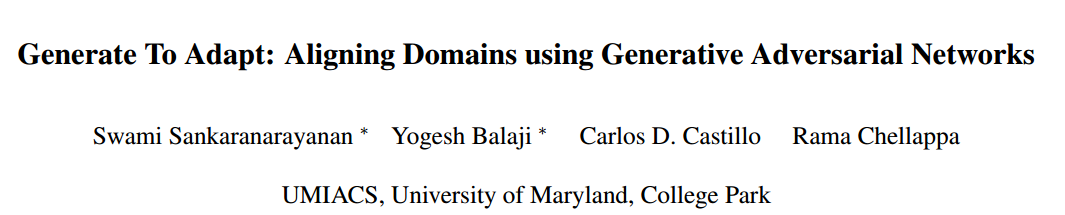 [Speaker Notes: Face Recognition
CVPR18 2篇， domain adaptation]
Related work

Instance re-weighting
Using GAN as a data augmenter
Deep Network to learn a domain invariant representation
    Using metric(MMD,KL) to measure the shift among domains.
      Maximize domain discriminator loss to perform domain adaptation.
[Speaker Notes: 本文提出了一种基于图片生成的方法来生成domain invariant representation]
Pipeline
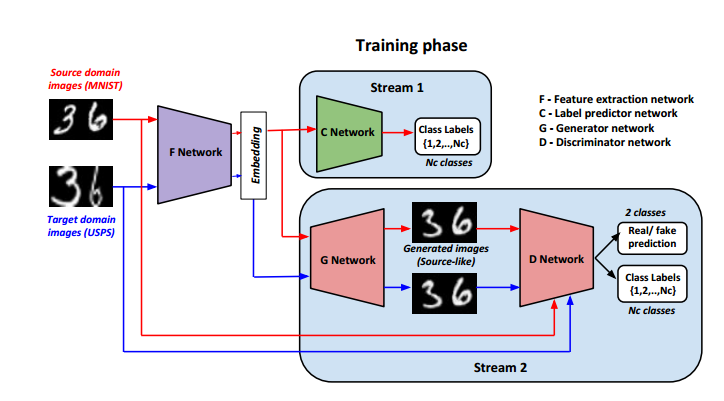 concate
[Speaker Notes: F Produce class consistent embeddings]
D
G
cls
source
F
C
target
f/r
cls
f/r
cls
D
G
f/r
f/r
[Speaker Notes: D具有分类能力，同时能够将生成的source domain的图片和真实的source domain的图片识别。]
cls
source
F
C
target
f/r
cls
f/r
cls
D
G
f/r
f/r
[Speaker Notes: G对source domain的embedding有很好的性能，能够让source domain的embedding还原成完全真实的结果。]
cls
source
F
C
target
f/r
cls
f/r
cls
D
G
f/r
f/r
[Speaker Notes: F: 对source domain生成的embedding要具有分类信息， 同时保证target 的embedding具有domain invariant.

Produce class consistent embeddings]
Experiment
DIGITS classification
     MNIST(60000,10000 for train and test)
      USPS(7291,2007 for train and test)
      SVHN(73257 images)
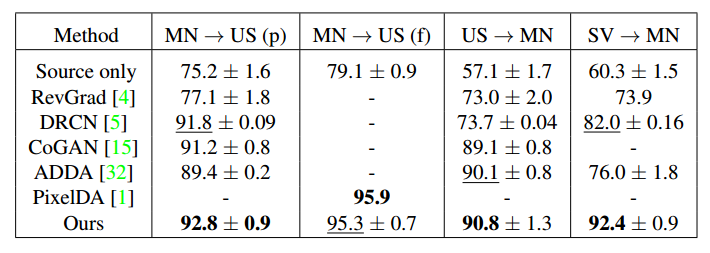 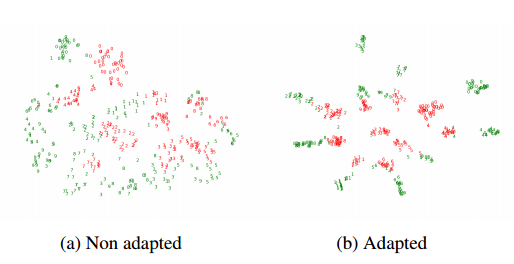 [Speaker Notes: MNIST and USPS are large datasets of handwritten digits captured under constrained conditions.
SVHN dataset, on the other hand was obtained by cropping house numbers in Google Street View images and hence captures much more diversity.]
Experiment
Object recognition
    Office31(A(2817 ),W(795 ),D(498 ))
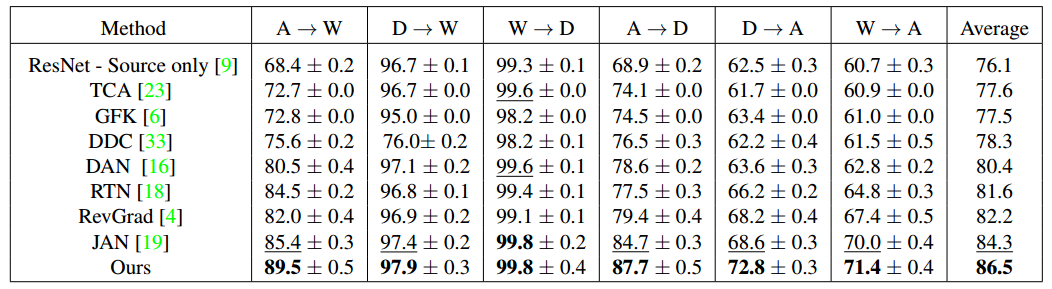 [Speaker Notes: The small dataset size poses a challenge to our approach since we rely on GAN which demands more data for better image generation.G: 64*64]
Experiment
Synthetic to Real
    CAD->Pascal VOC                                          VISDA Challenge
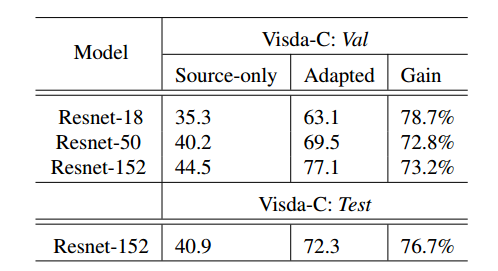 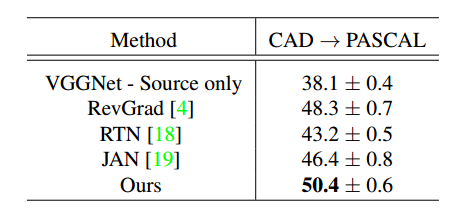 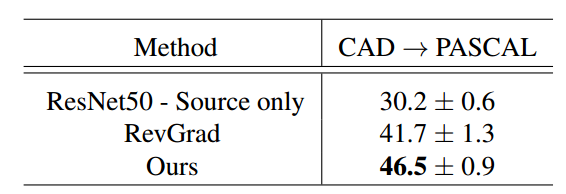 [Speaker Notes: randomly initialized weights performed very poorly on the target dataset.]
Experiment
Ablation Study
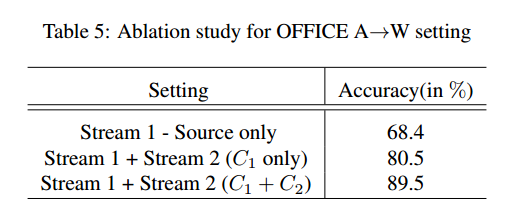 [Speaker Notes: mismatched mappings where embeddings get mapped to images of wrong classes]
Experiment
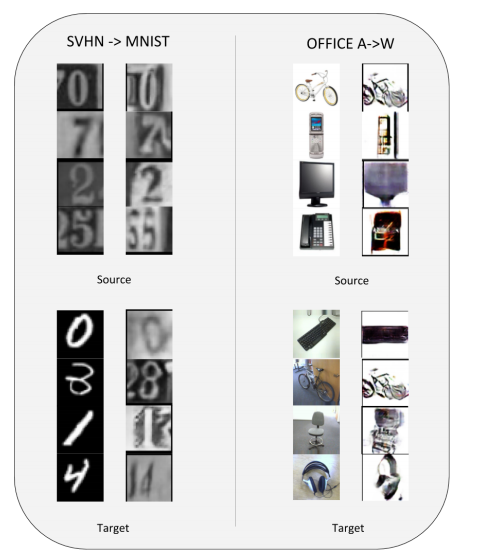 The quality of image generation is better in the digits experiments compared to the Office experiments.

The generator is able to produce source-like images for both the source and target inputs in a class-consistent manner.

There is mode collapse in the generations produced in the Office experiments.
Experiment
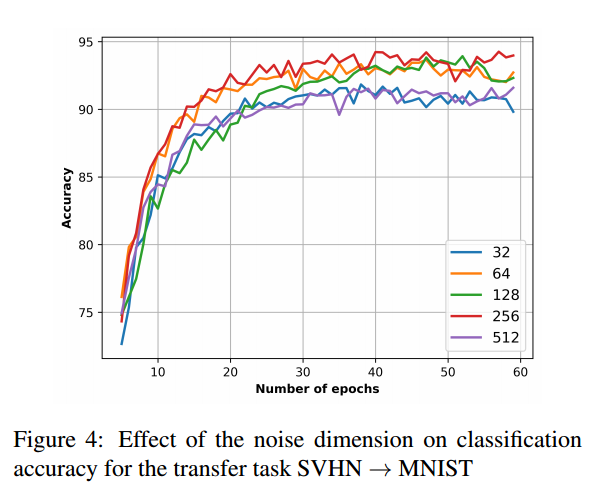 Conclusion

Provide an adversarial image generation approach for UDA problem.
Achieve good performance even in case where image generation process is bound to fail.